Моя малая Родина
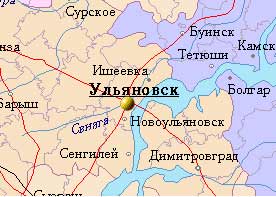 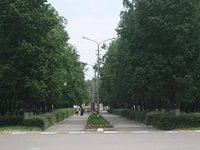 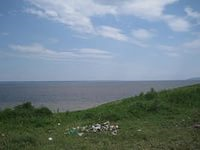 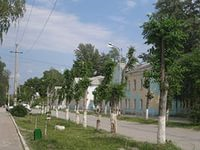 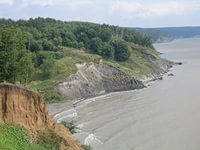 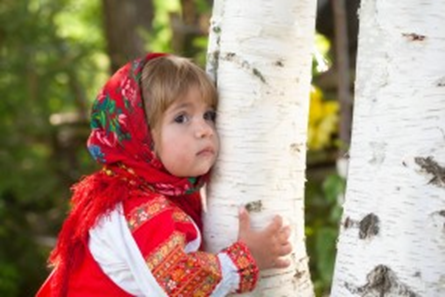 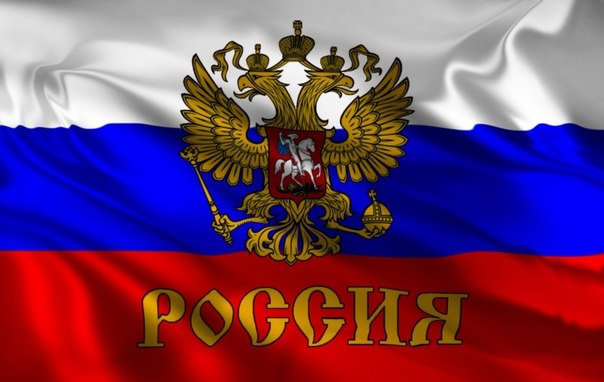 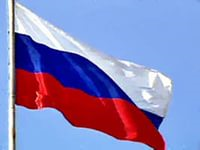 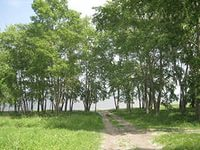 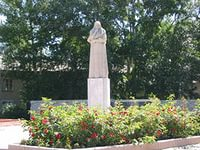 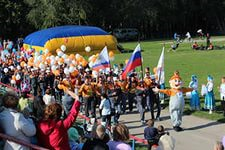